Version 2016
ProQuest农业、生物期刊全文库
杨晶晶
ProQuest公司
2016年4月18日
农科院电子资源培训会
日程
公司介绍
已购数据库
ProQuest农业科学包库: ProQuest Agricultural Science Collection (PASC)
ProQuest生物科学包库: ProQuest Biological Science Journals (PBSC)
水产科学和渔业文摘Aquatic Sciences and Fisheries Abstracts(ASFA)
平台检索search.proquest.com
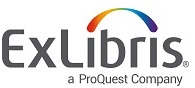 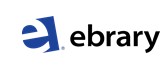 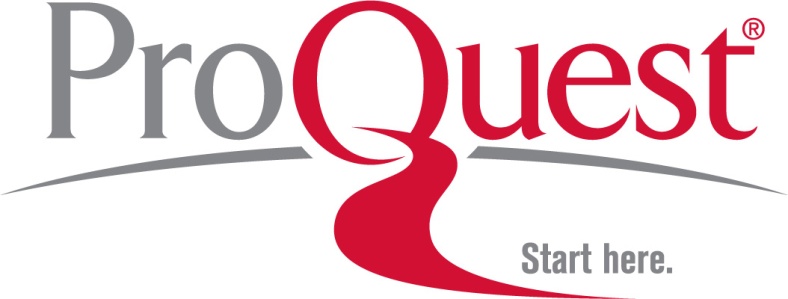 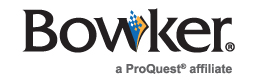 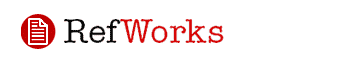 公司介绍
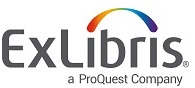 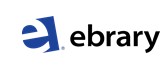 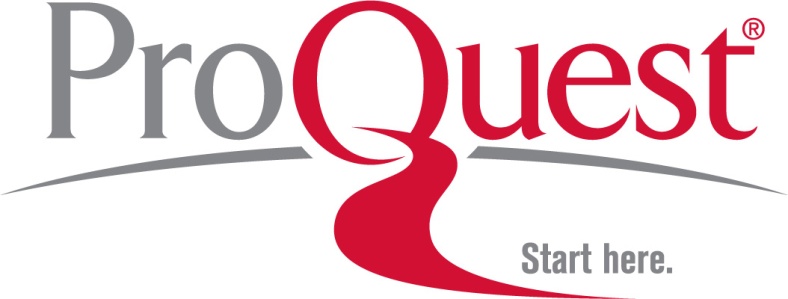 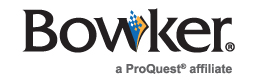 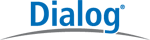 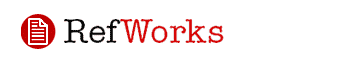 4/18/2016
3
ProQuest农业科学包库: ProQuest Agricultural Science Collection (PASC)
ProQuest生物科学包库: 
ProQuest Biological Science Journals (PBSC)
水产科学和渔业文摘Aquatic Sciences and Fisheries Abstracts(ASFA)
Biological Sciences (生物学文摘索引数据库)
藻类、真菌学与原生动物学文摘（微生物学C）Algology Mycology and Protozoology Abstracts (Microbiology C) 
动物行为学文摘 Animal Behavior Abstracts 
细菌学文摘（微生物学B）Bacteriology Abstracts (Microbiology B) 
生物化学文摘 Biochemistry Abstracts 1 
生物技术研究文摘 Biotechnology Research Abstracts 
钙与钙化组织文摘 Calcium & Calcified Tissue Abstracts 
生态学文摘 Ecology Abstracts 
昆虫学文摘 Entomology Abstracts
健康与安全文摘 Genetics Abstracts 
免疫学文摘 Immunology Abstracts 
MEDLINE®
Neurosciences Abstracts 
核酸文摘Nucleic Acids Abstracts 
植物学Plant Science 
毒理学文摘Toxicology Abstracts 
TOXLINE 
Virology and AIDS Abstracts
ProQuest农业、生物科学包库：专业出版商、学协会、大学出版社
400多个
American Association of Cereal Chemists美国谷物化学师协会
American Society of Agronomy美国农学会
American Society of Animal Science美国动物科学学会
Allen Press Publishing Services 
Cambridge University Press
Dairy Industry Association of Australia澳大利亚奶制品工程学会
Genetics Society of America美国基因协会
Emerald
Nature Publishing Group 
University of California Press
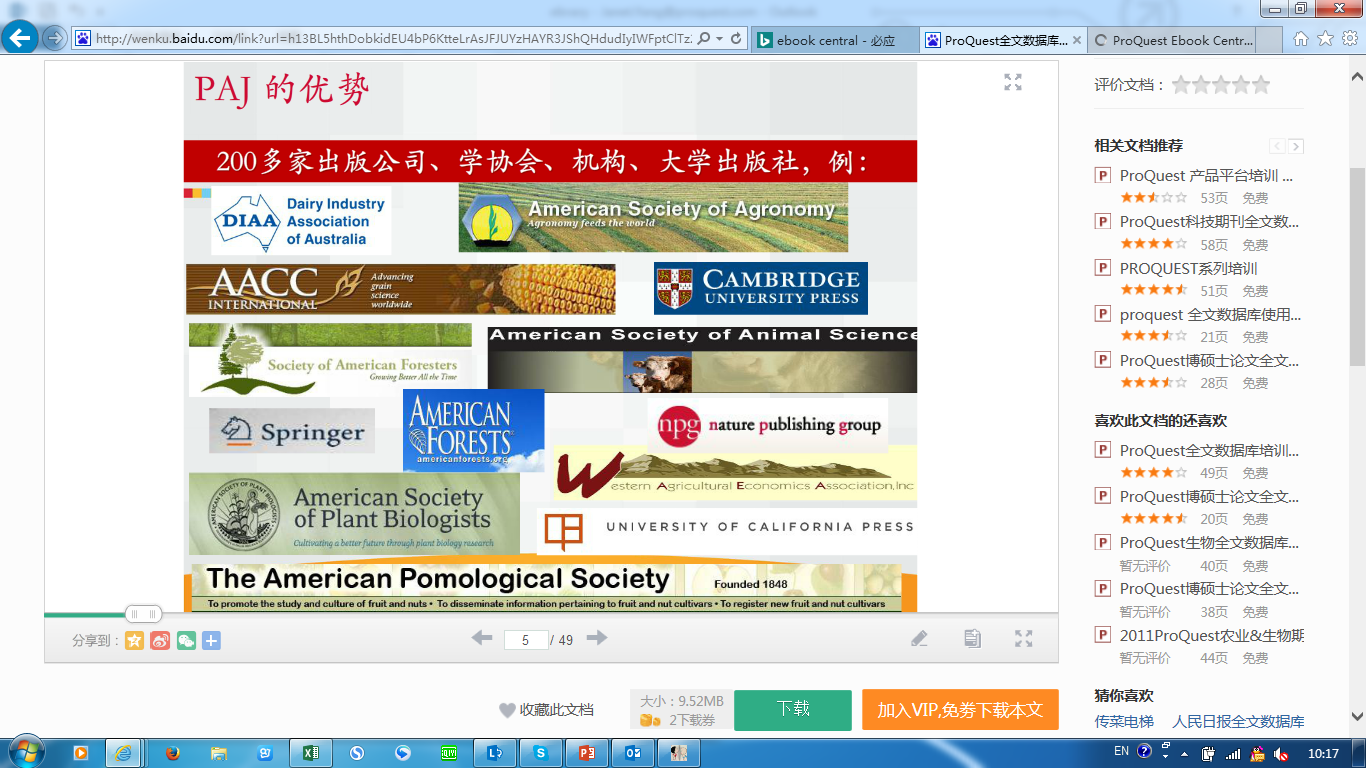 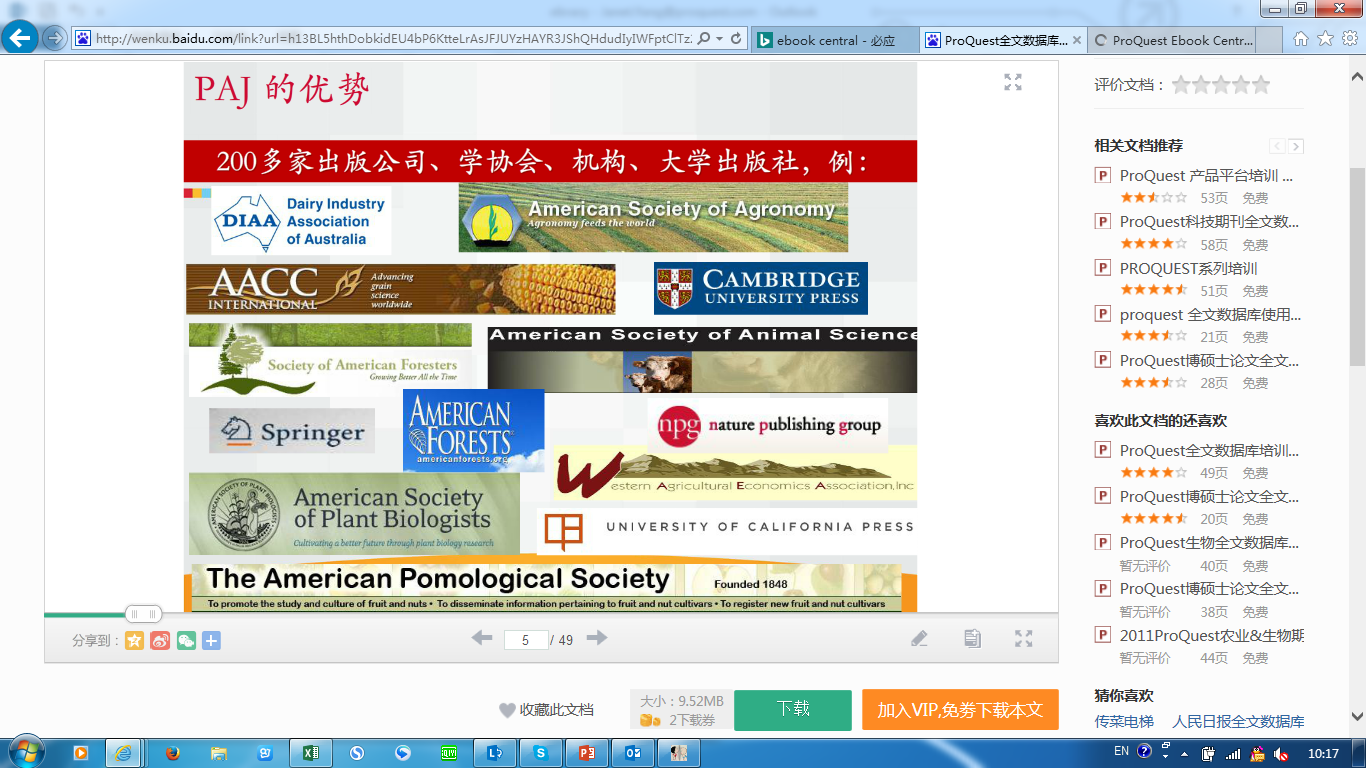 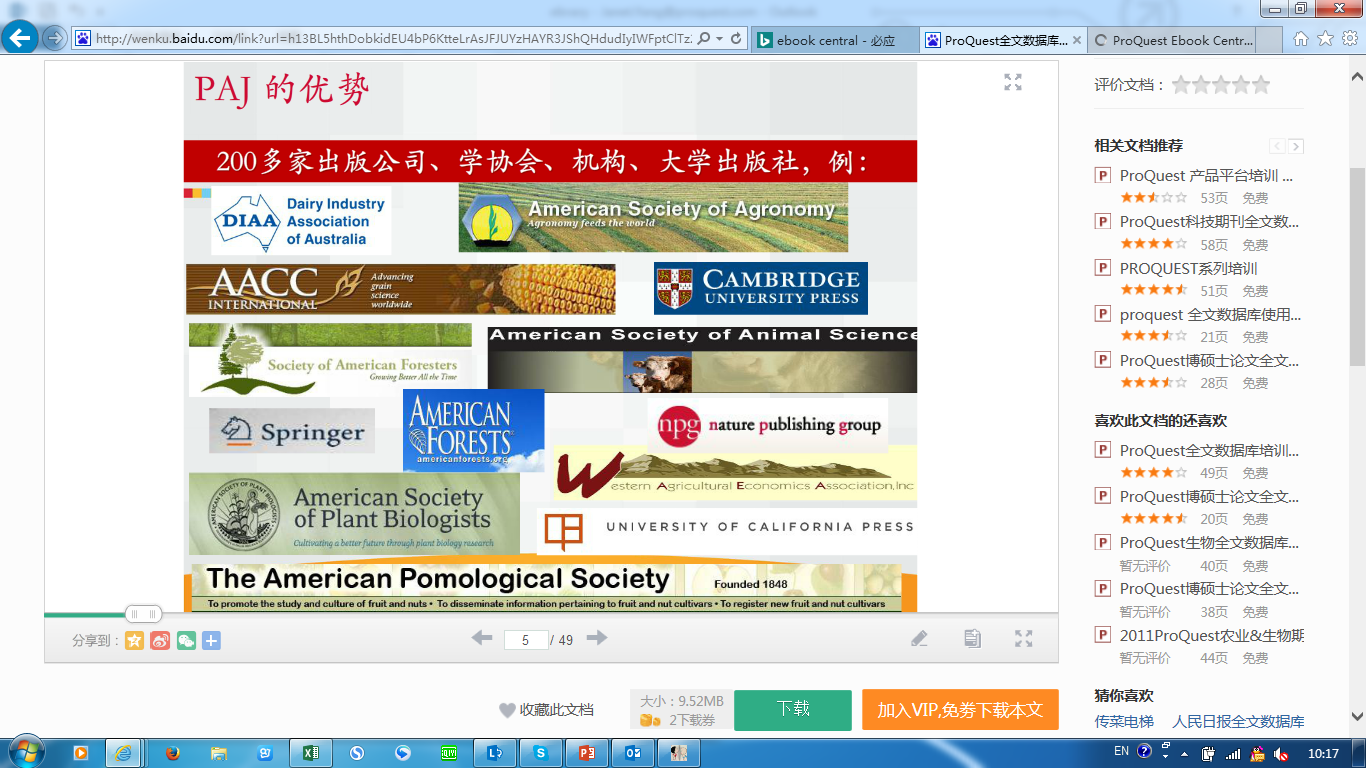 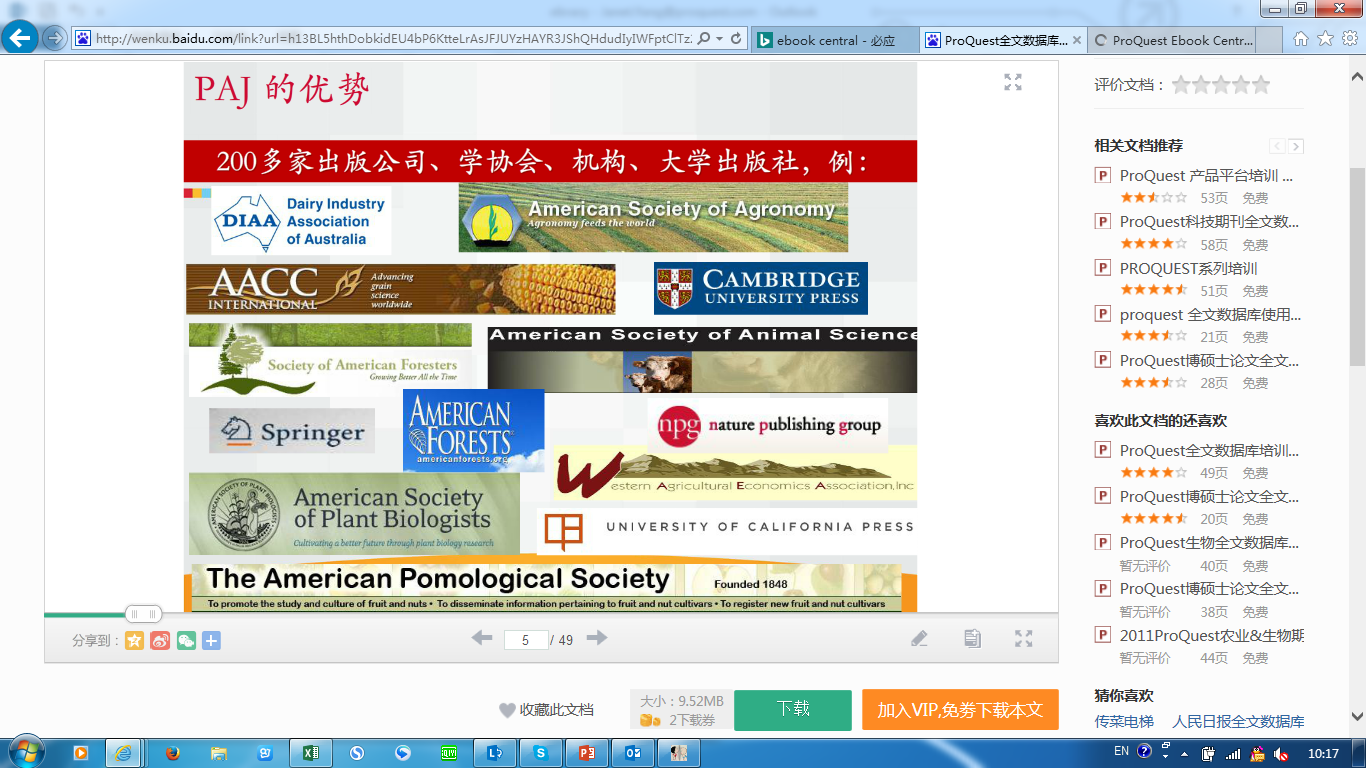 ProQuest农业、生物科学包库：PASC知名期刊
Agronomy Journal
Australian Journal of Dairy Technology
China Agricultural Economic Review
Irrigation Science
Nature
Plant and Soil
Weed Science
Weed Technology
Sustainability Science
The Journal of Agricultural Science
The British Journal of Nutrition等
PBSC知名期刊举例
PBSC文献类型
平台检索search.proquest.com登陆页面
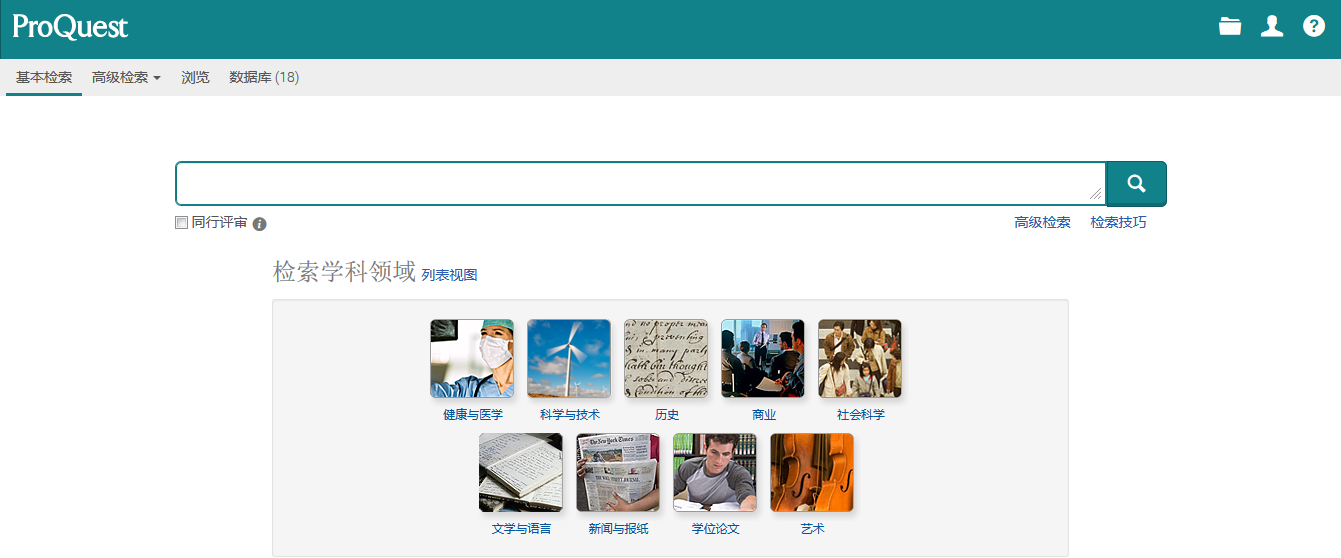 数据库简介及期刊列表
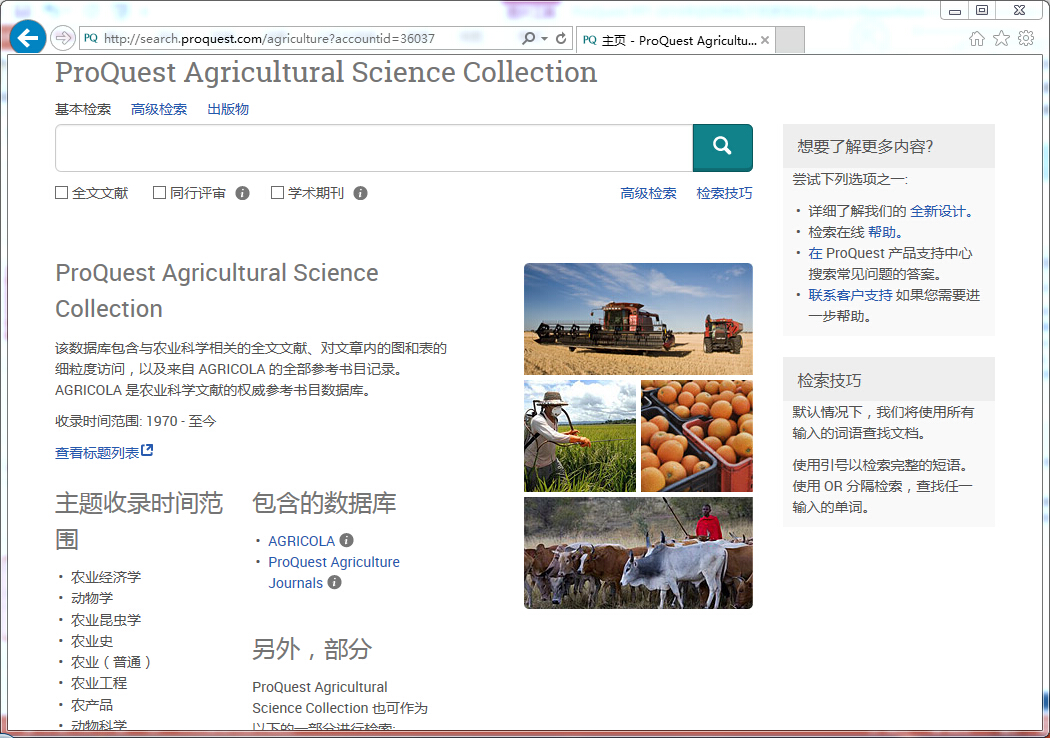 数据库介绍
包含期刊清单
数据库子库、包库情况
基本检索
"hybrid Wheat"
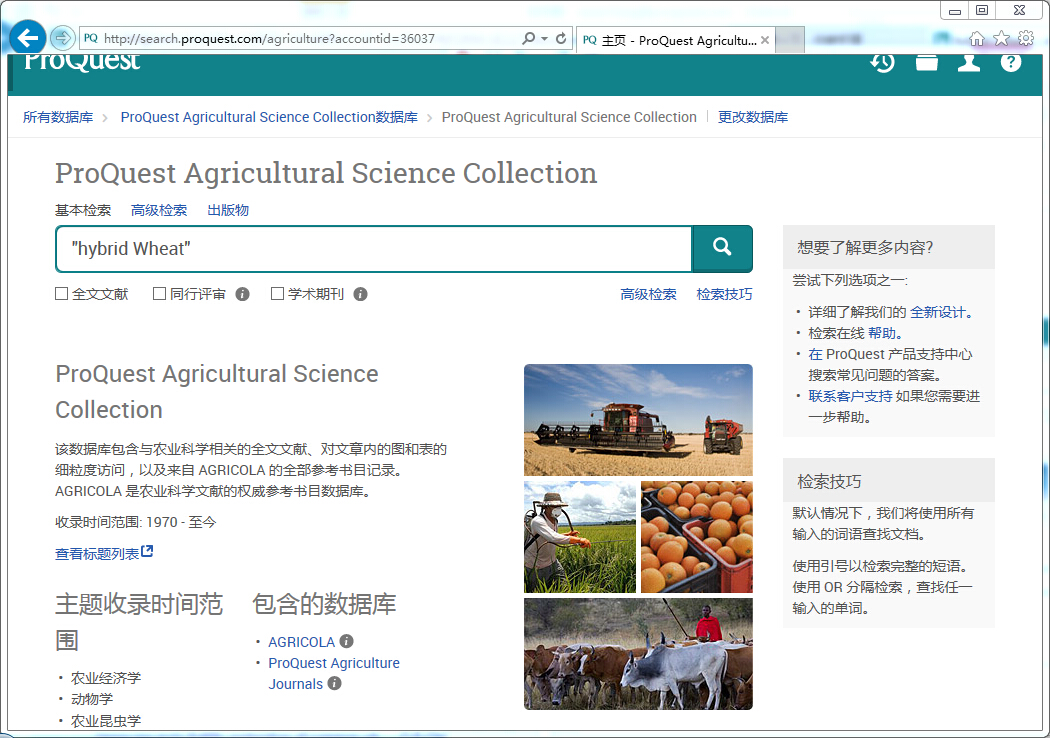 检索词
检索条件选择
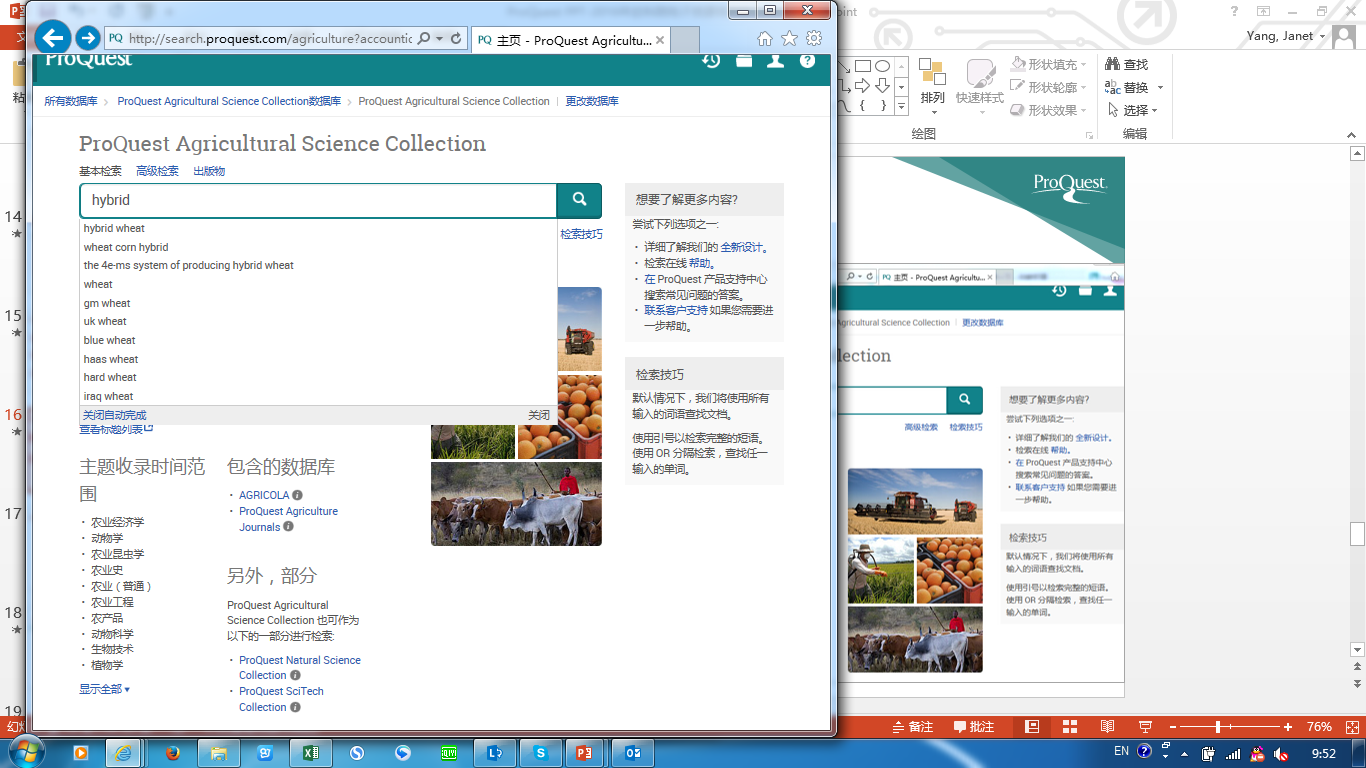 检索词提示和纠错
基本检索
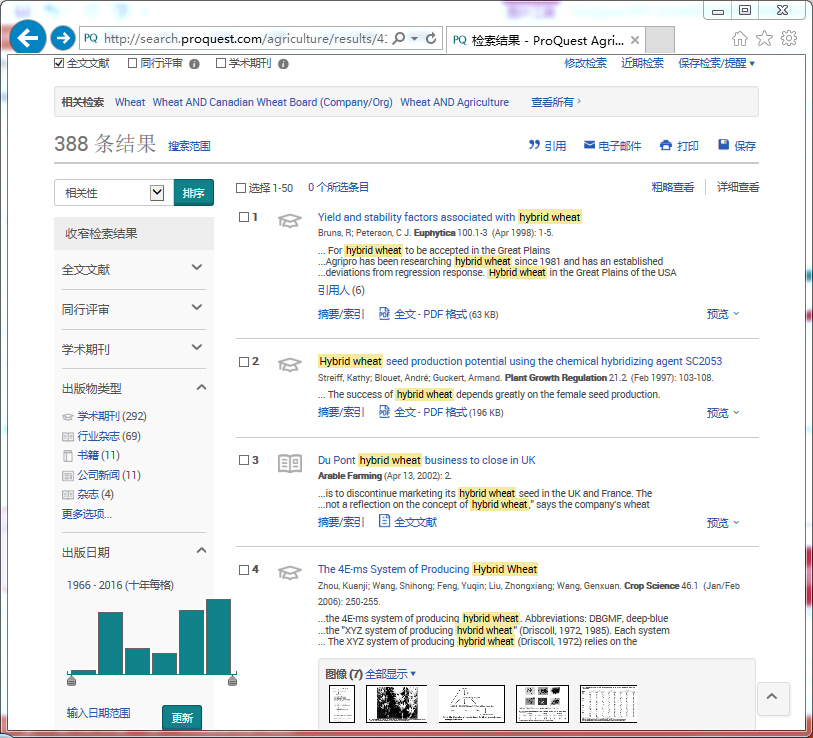 分面缩小检索结果
检索结果
全文获取
图形图像图表
全文获取
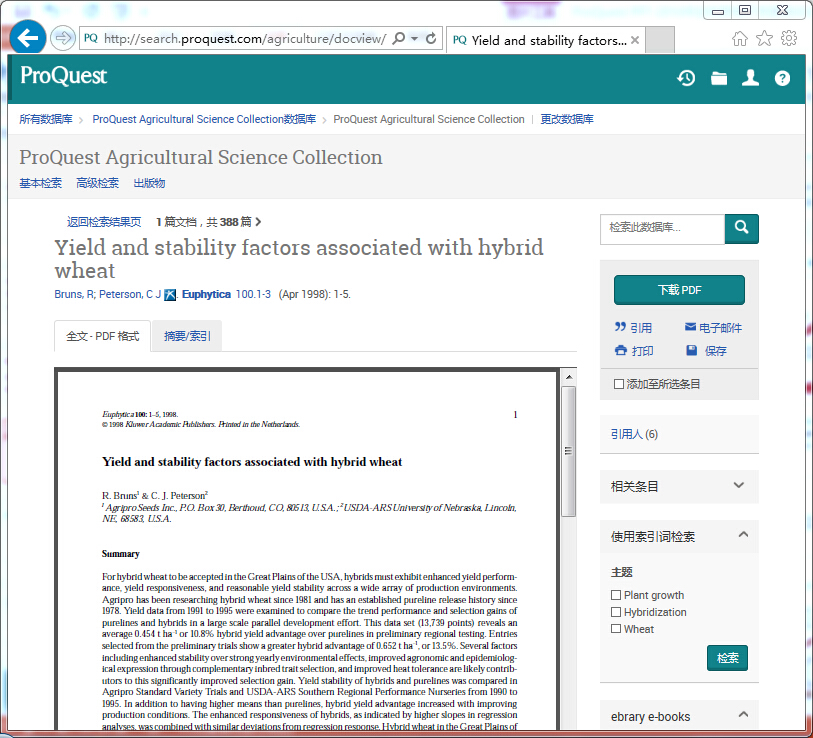 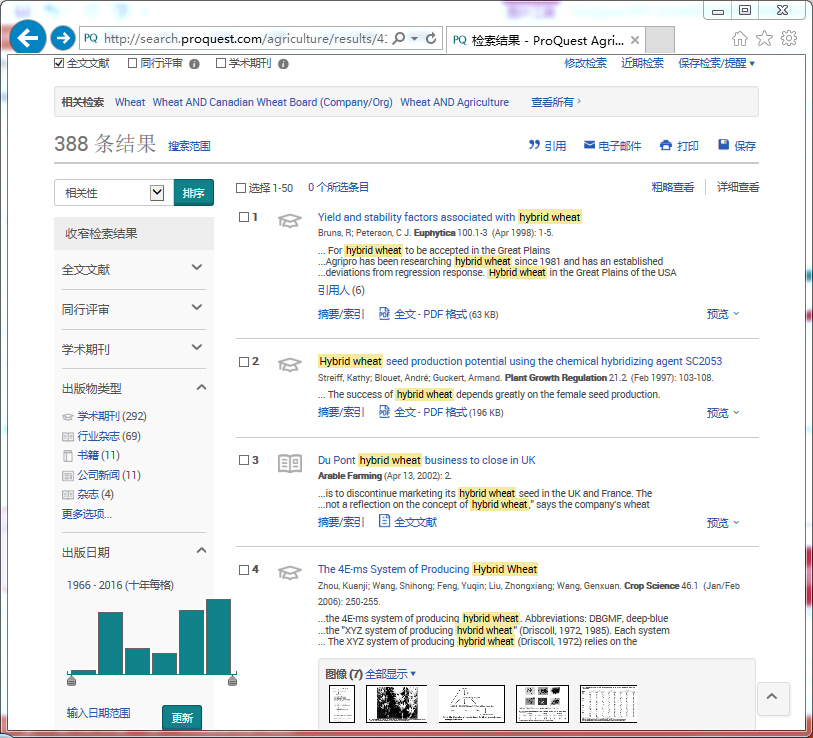 谢谢！
杨晶晶
ProQuest公司
Janet.yang@proquest.com